Writing an executive summary
Marisa Mason
NCEPOD
My brief...
‘10 top tips for writing an executive summary...’
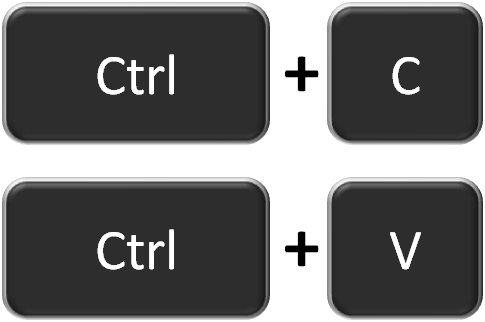 Consultation
Approximately 10% of the length of the main report
Written in language appropriate for the target audience
Consist of short, concise paragraphs
Include a summary
Written in the same order as the main report
Only include material present in the main report
Make recommendations
Provide a justification
Have a conclusion
Be readable separately from the main report
Not always the case
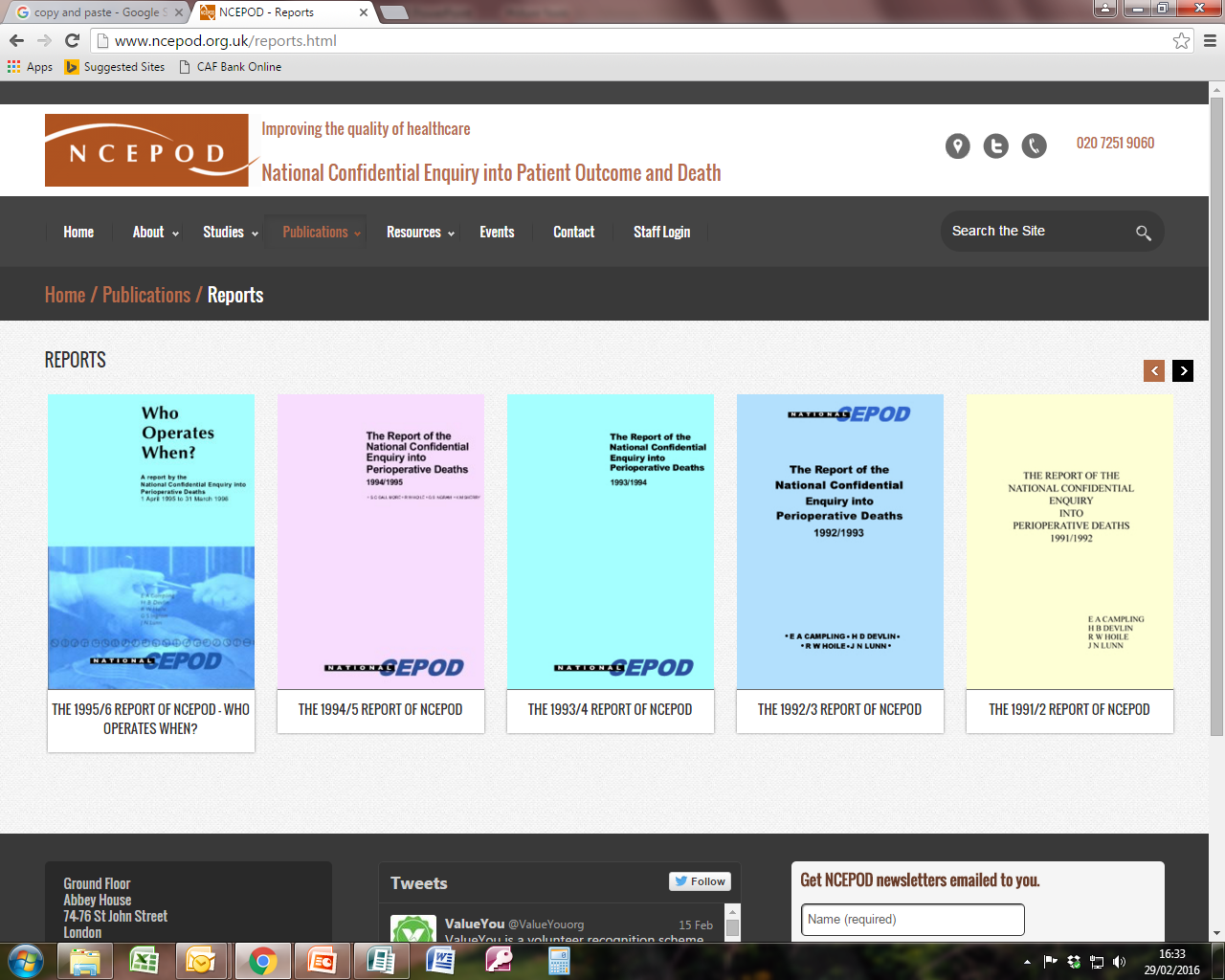 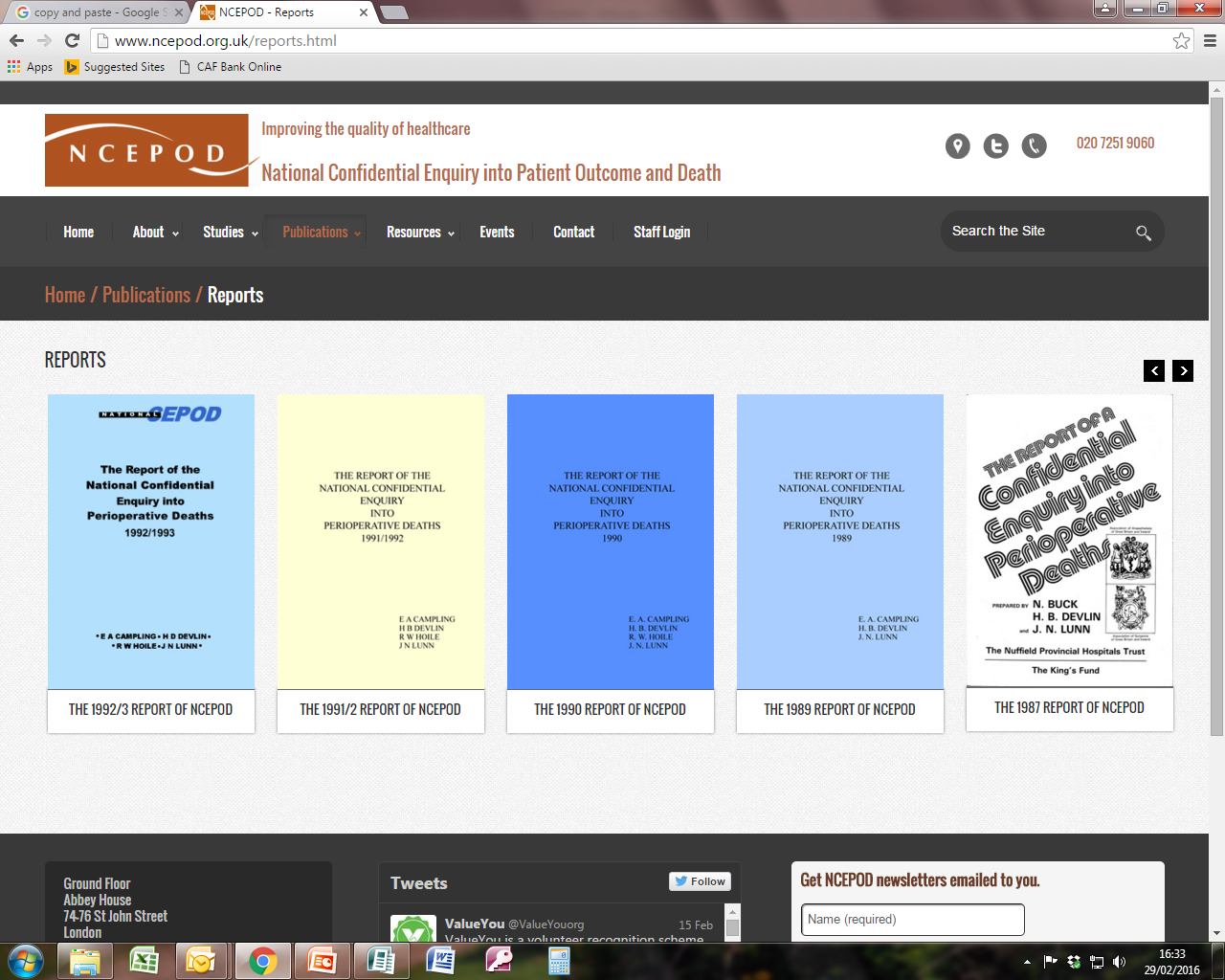 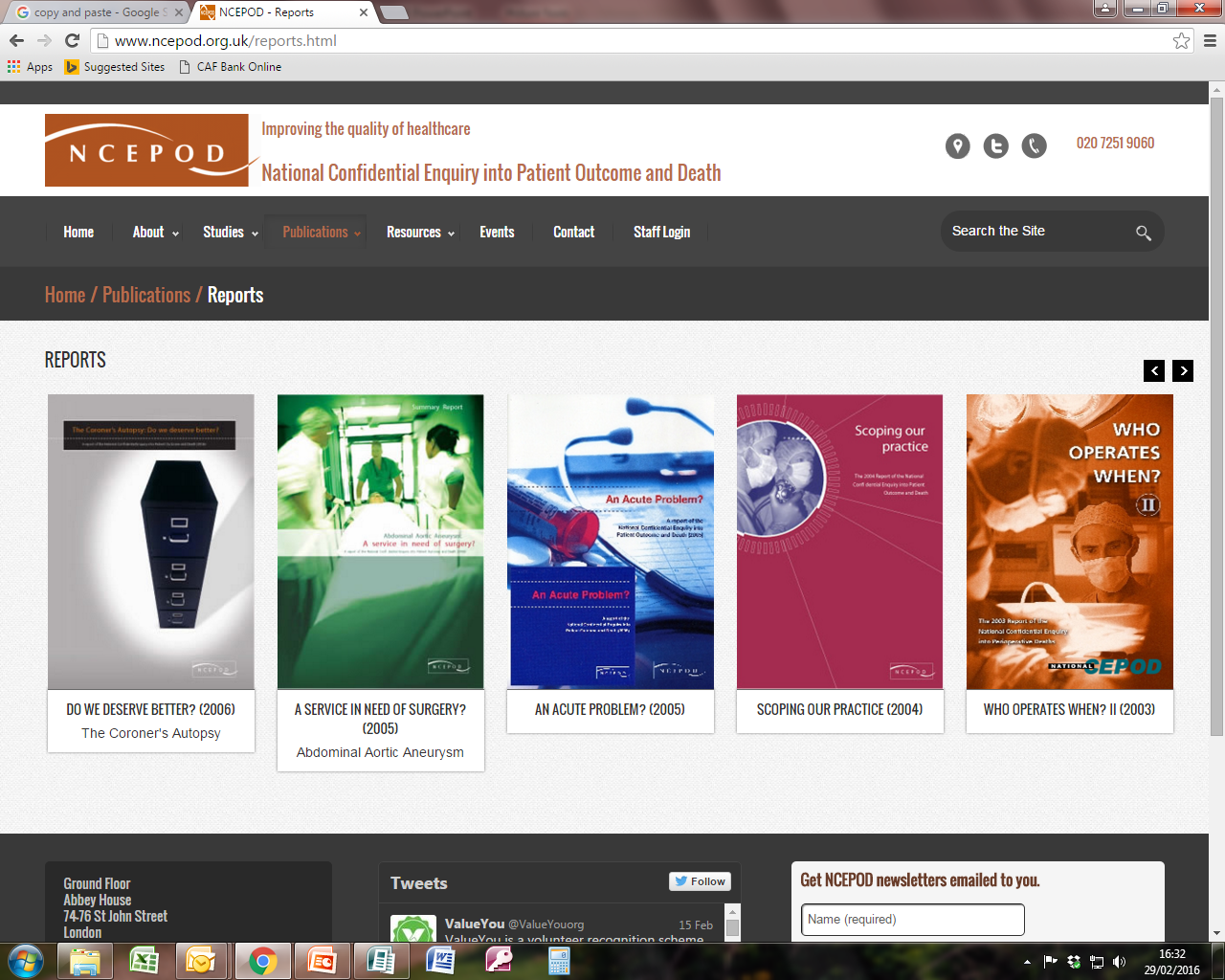 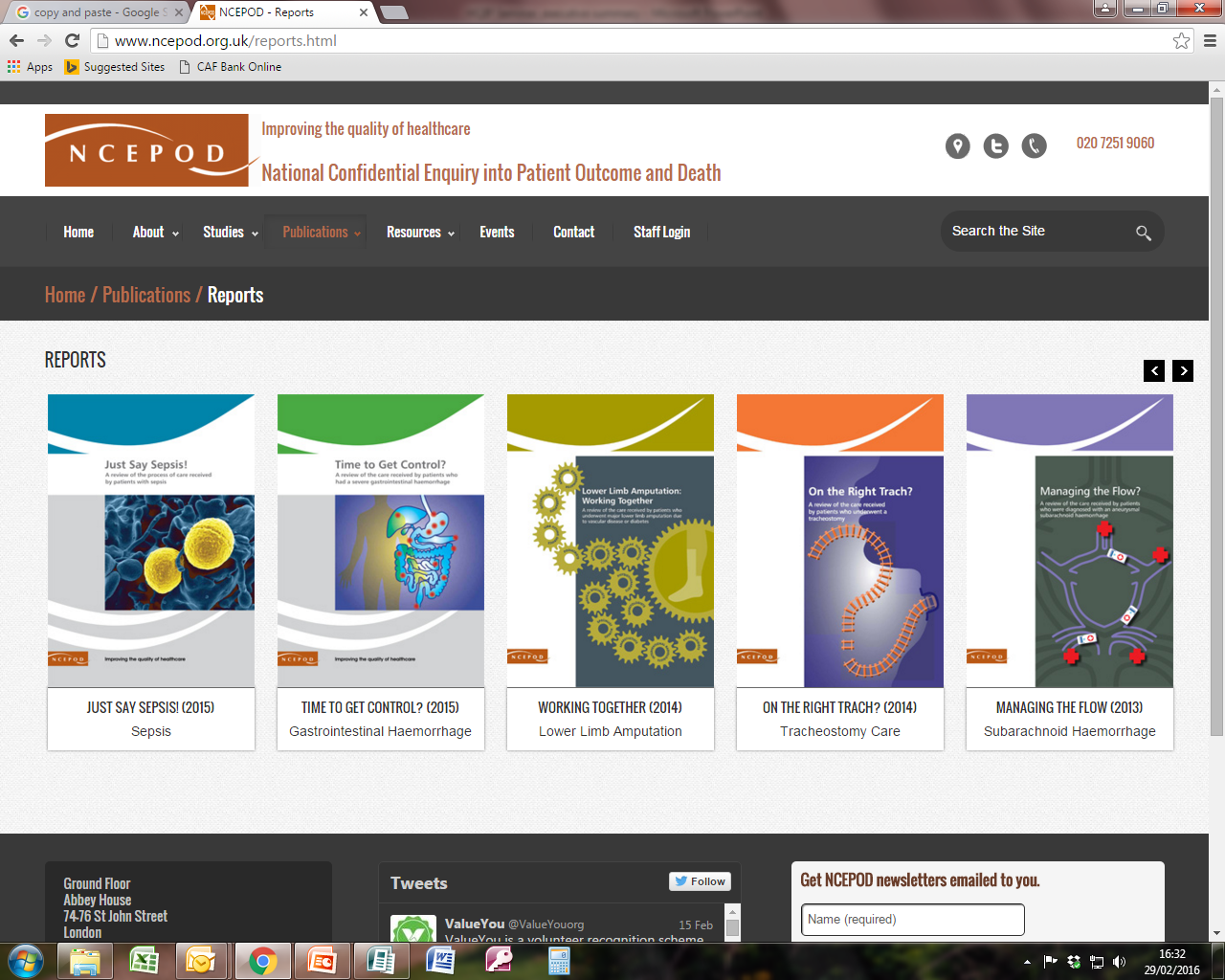 23 pages
6 pages
16 pages
4 pages
Why have an executive summary?
For the benefit of the reader
What are the main messages?
What key findings support those messages?
How was data collected?
What was the reason the project was undertaken
For the benefit of the provider
Use it as a basis for discussion prior to publication
Professional contacts
Media contacts

Summary can only be as good as the main report
Consider it at the project start when  designing the study and impact planning
The most important facts first
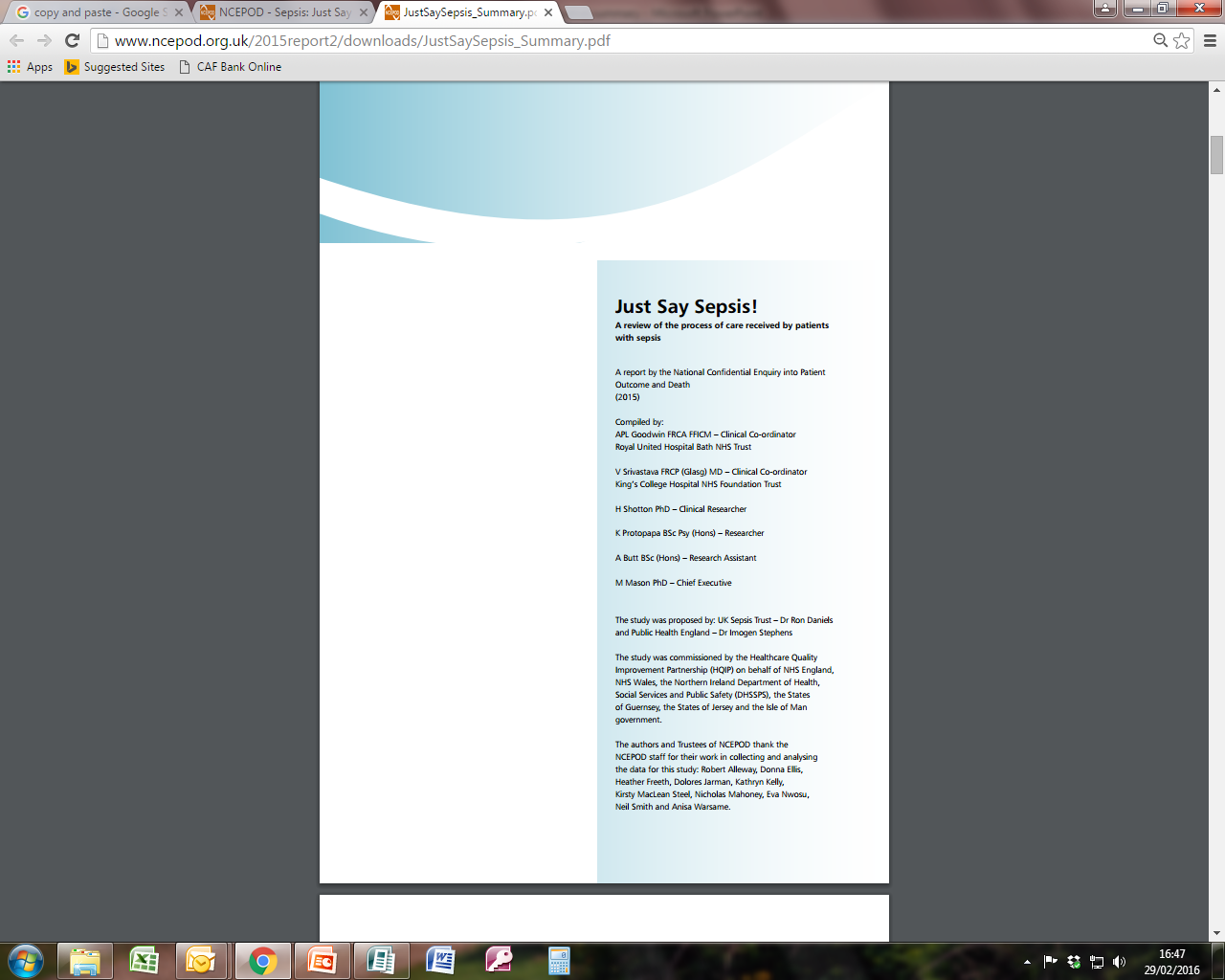 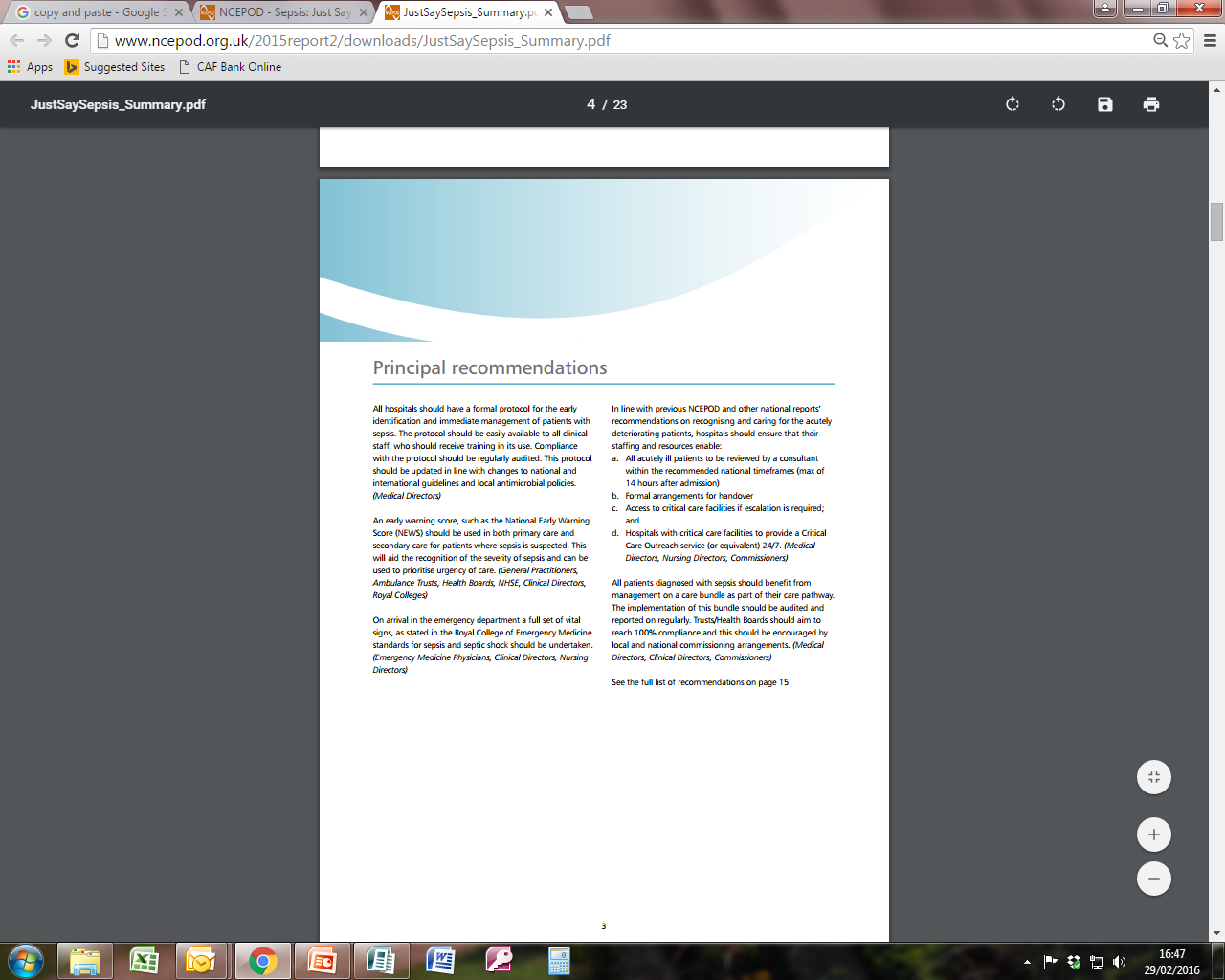 Introduction & method
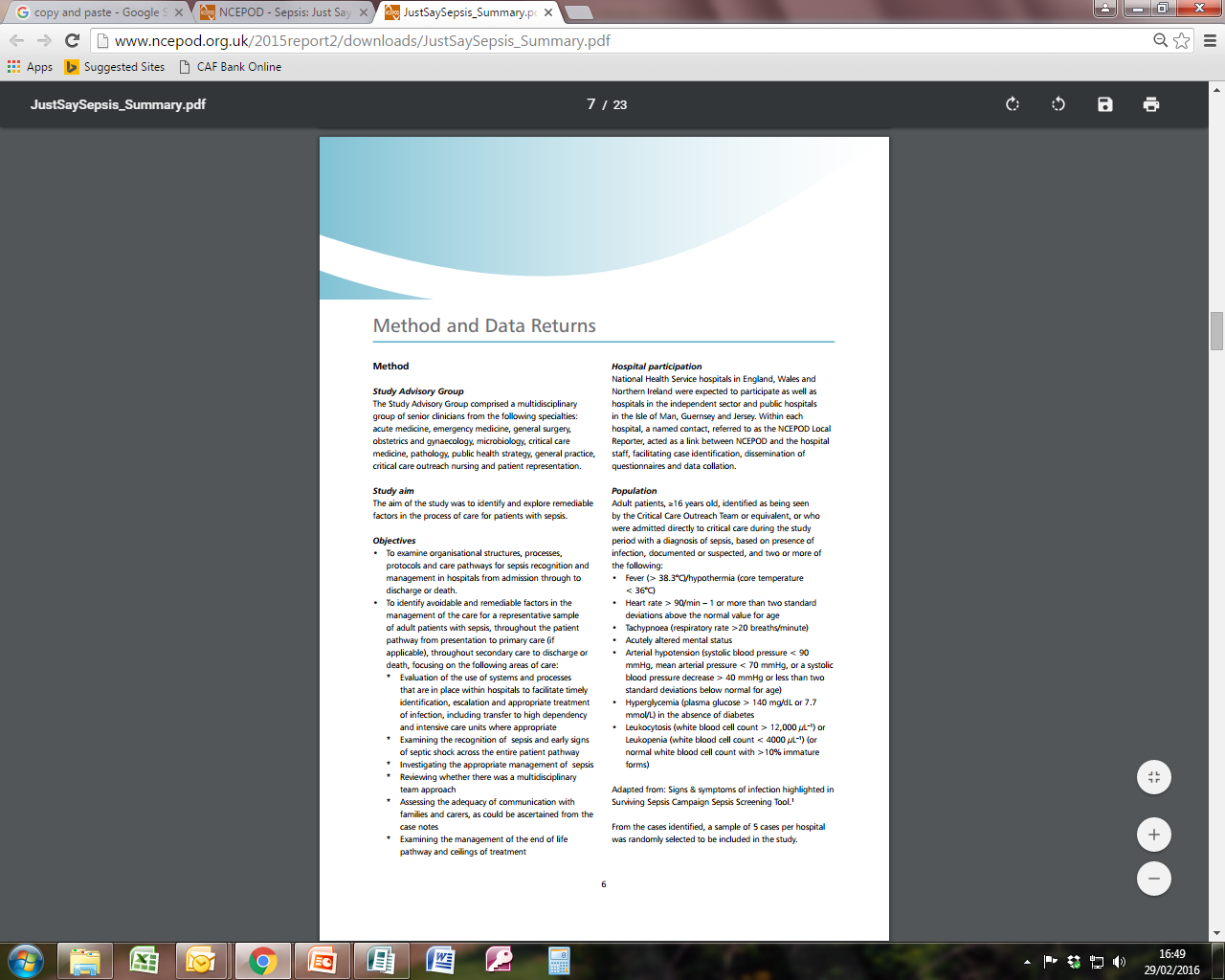 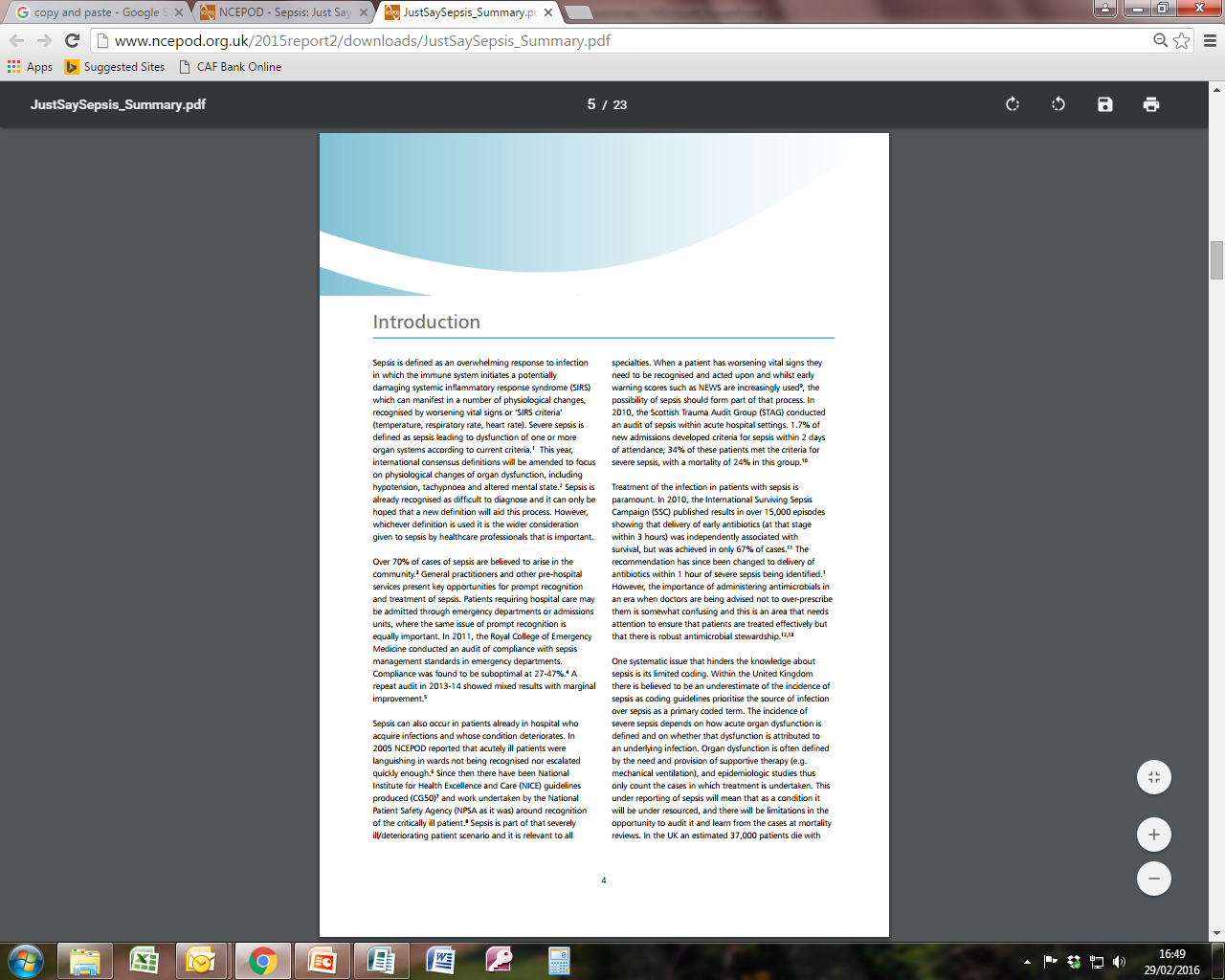 Key findings & recommendations
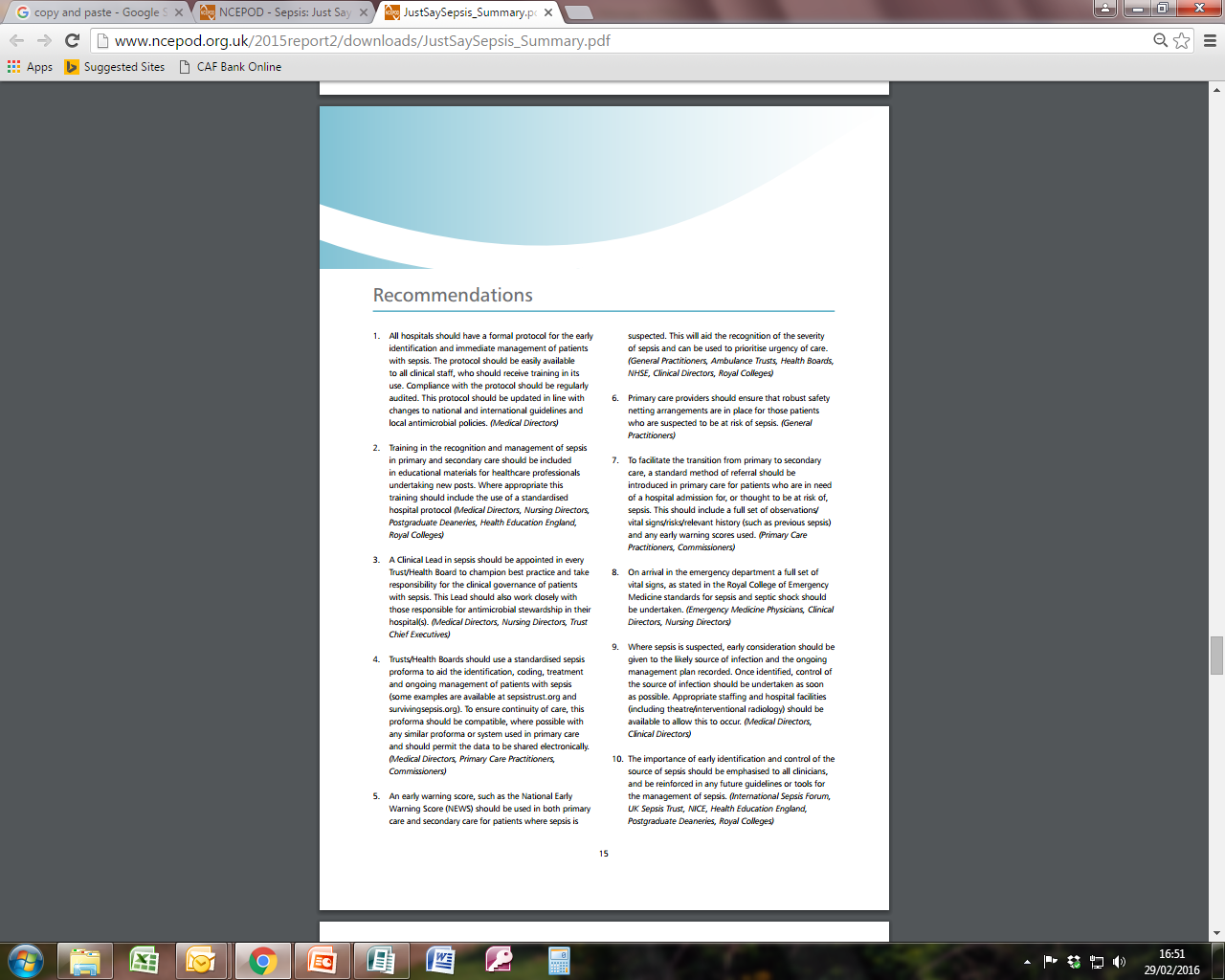 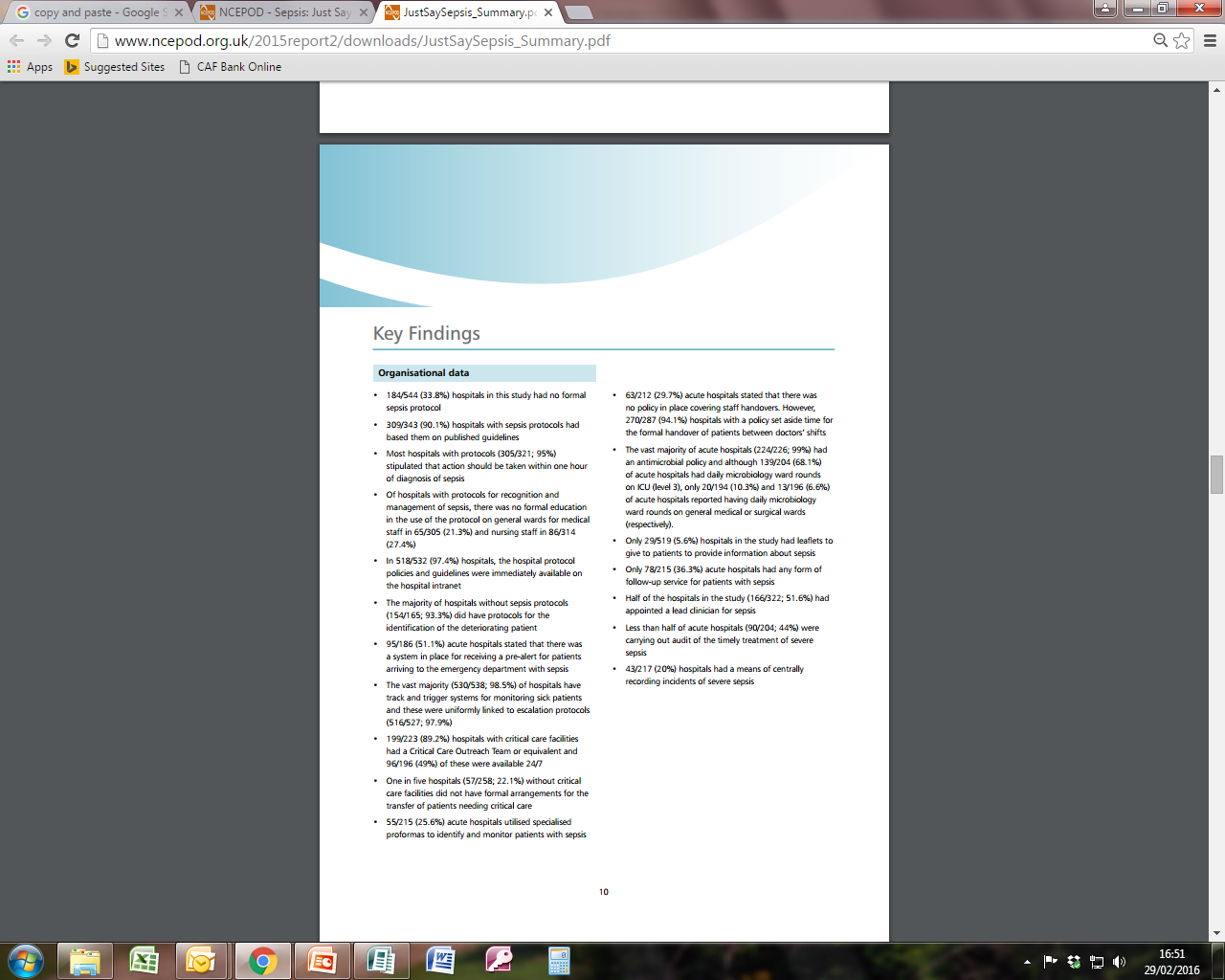 Summary
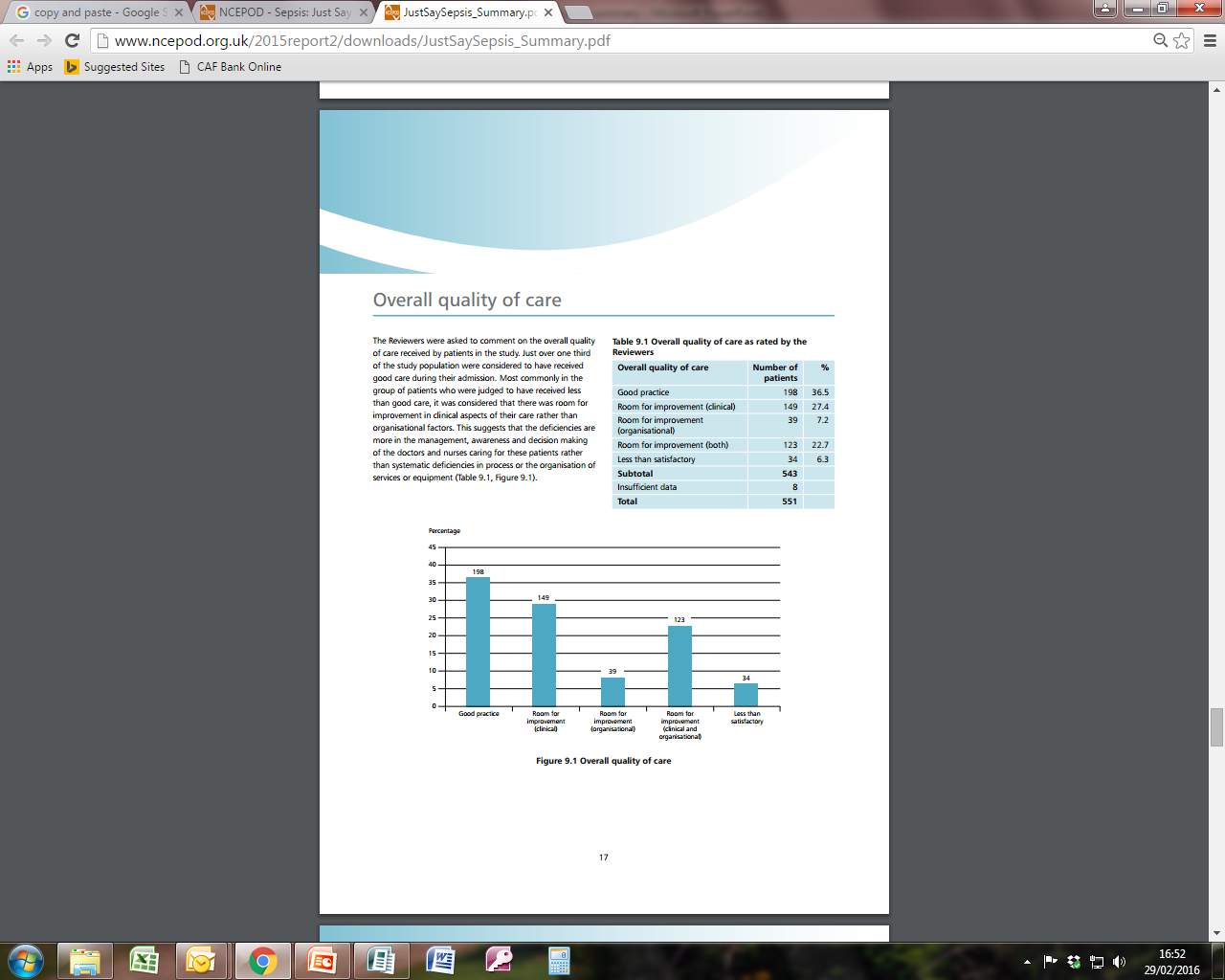 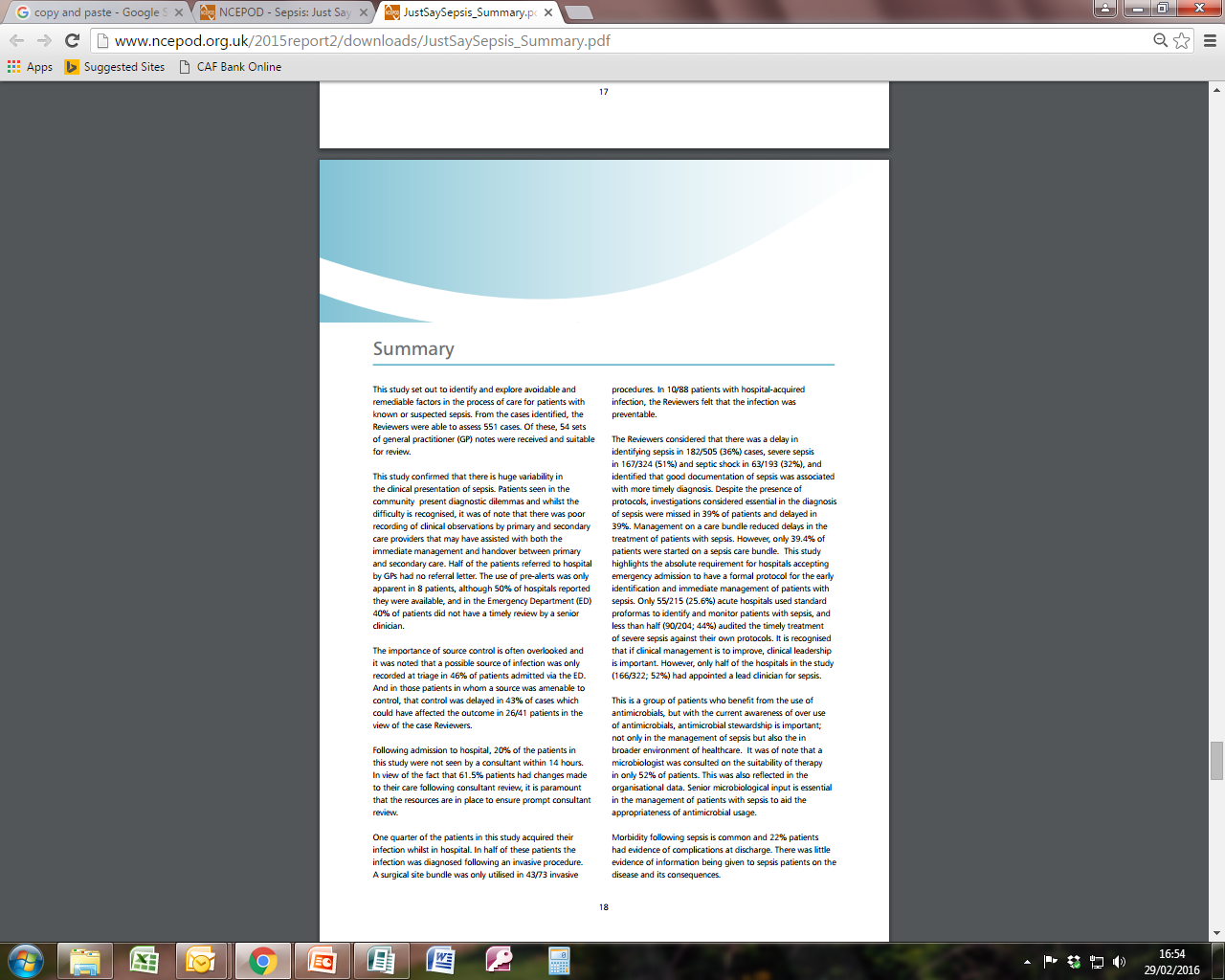 Executive summary, summary
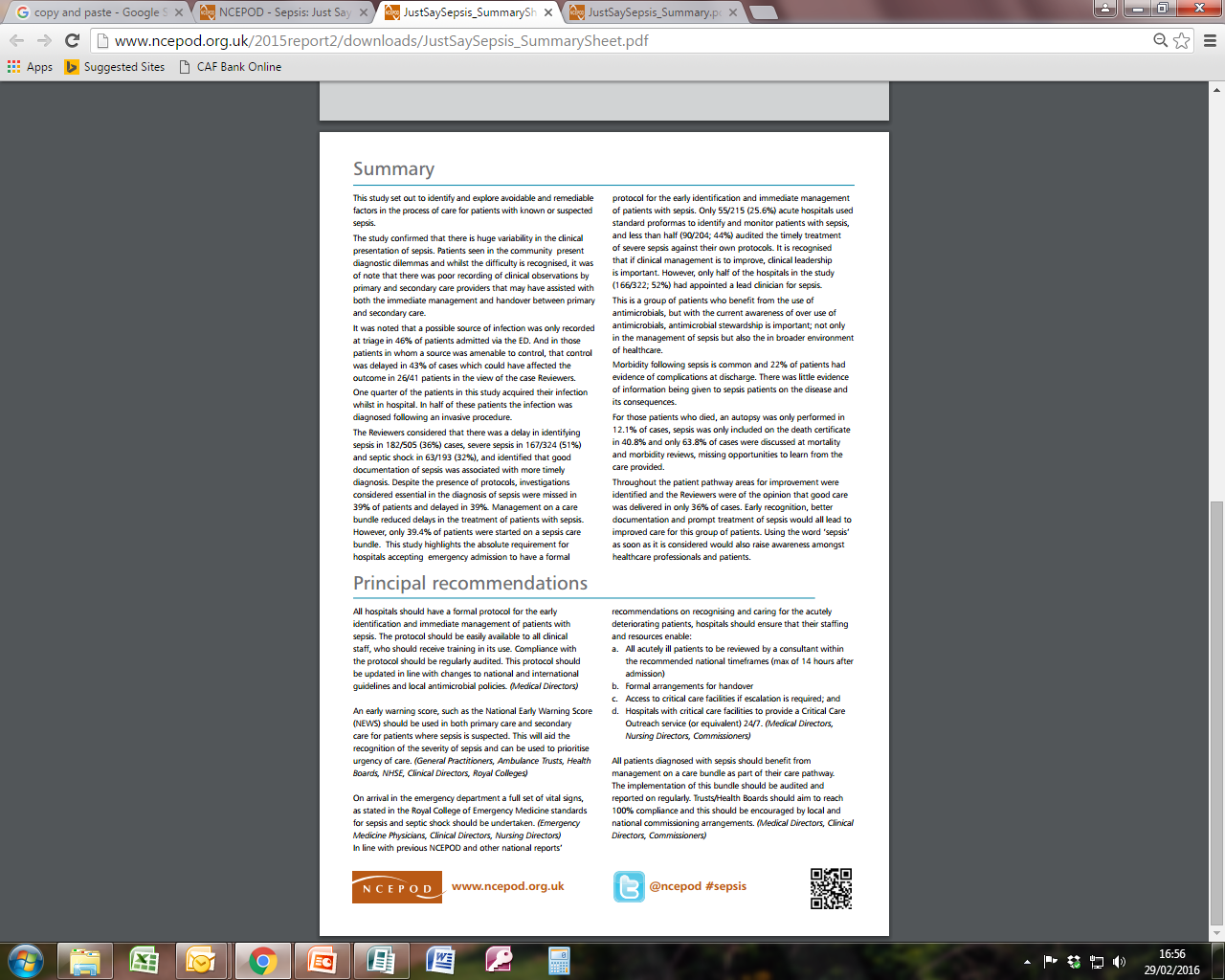 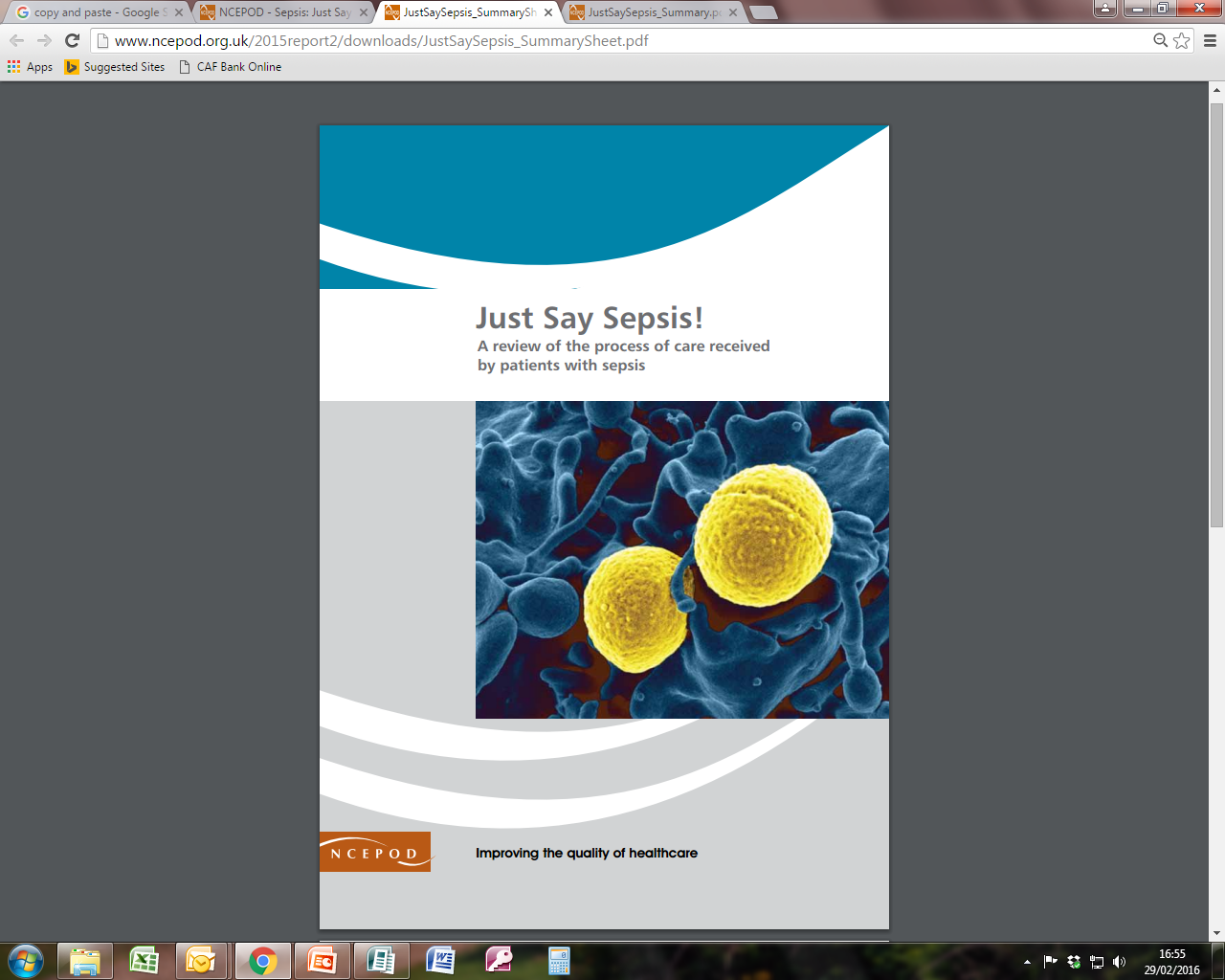 Or you can be a bit flash...
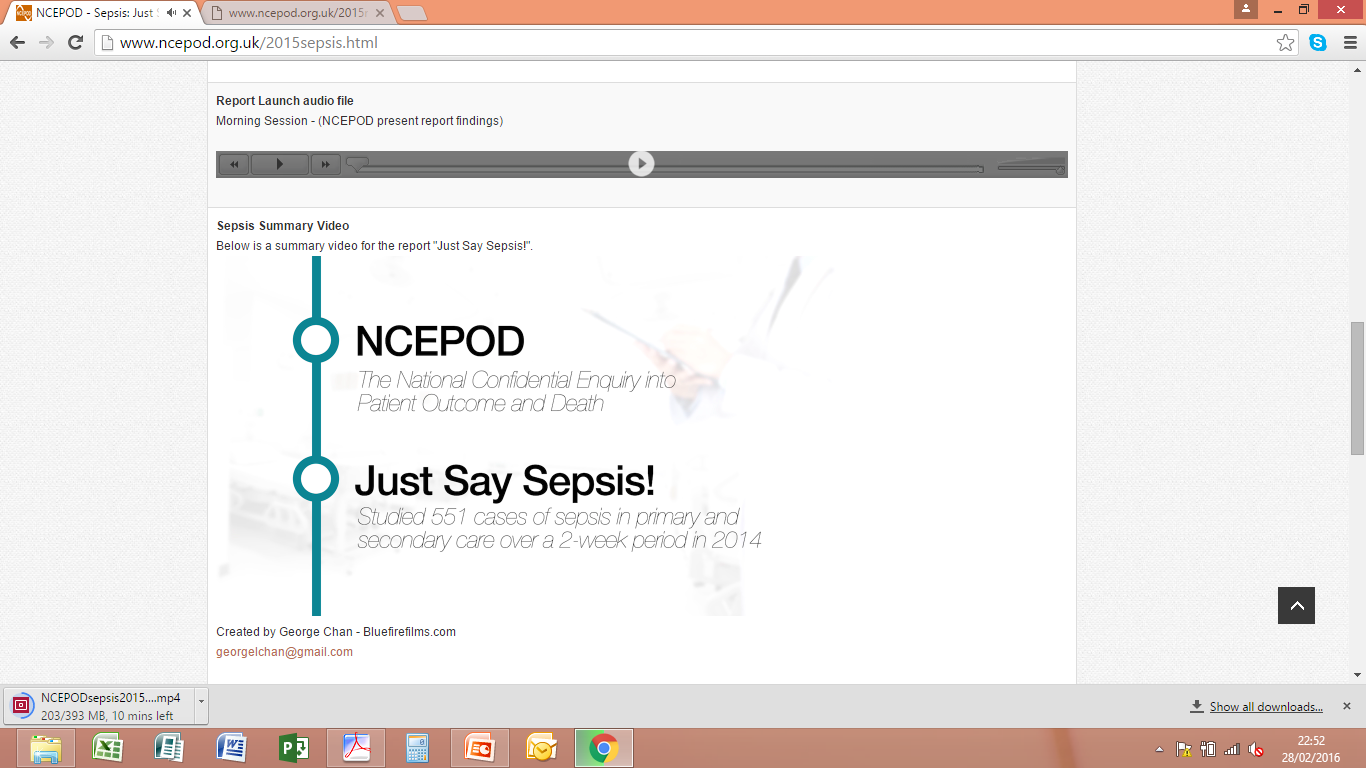 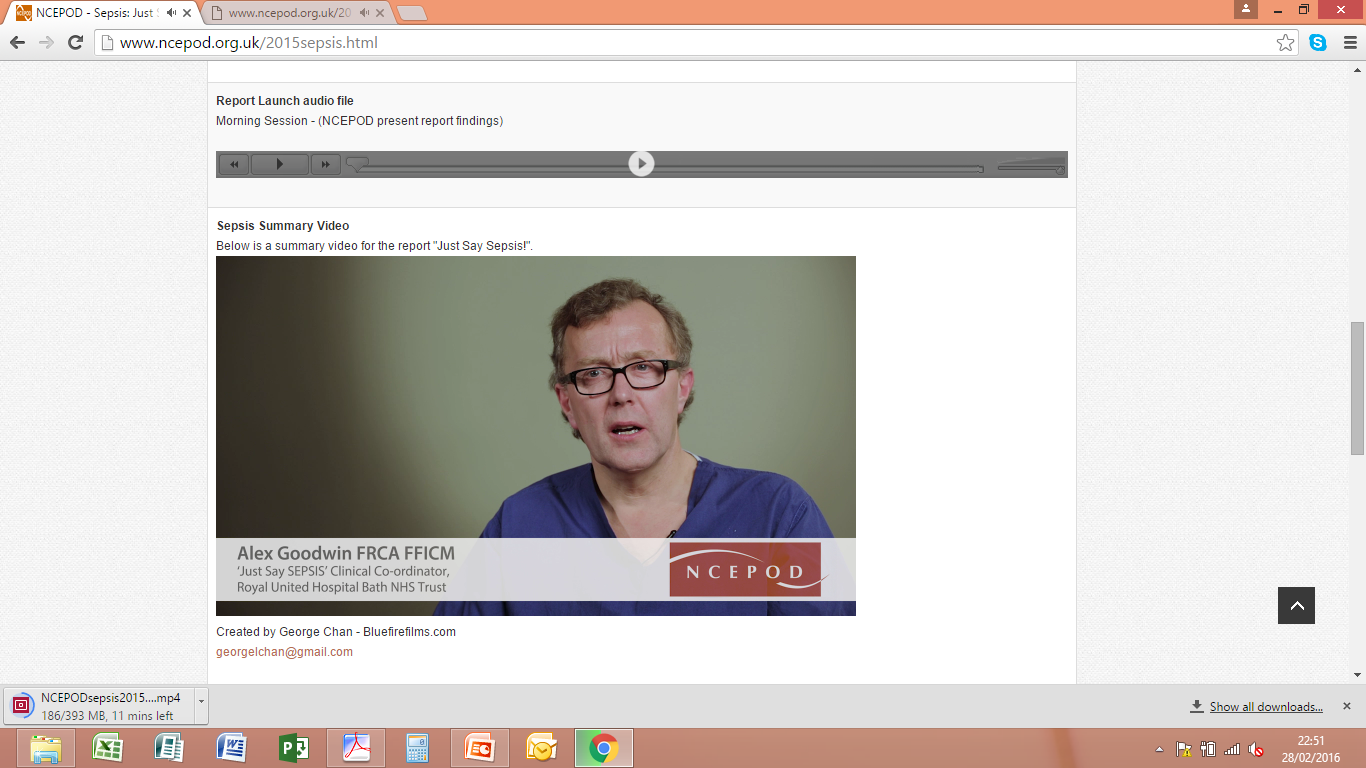 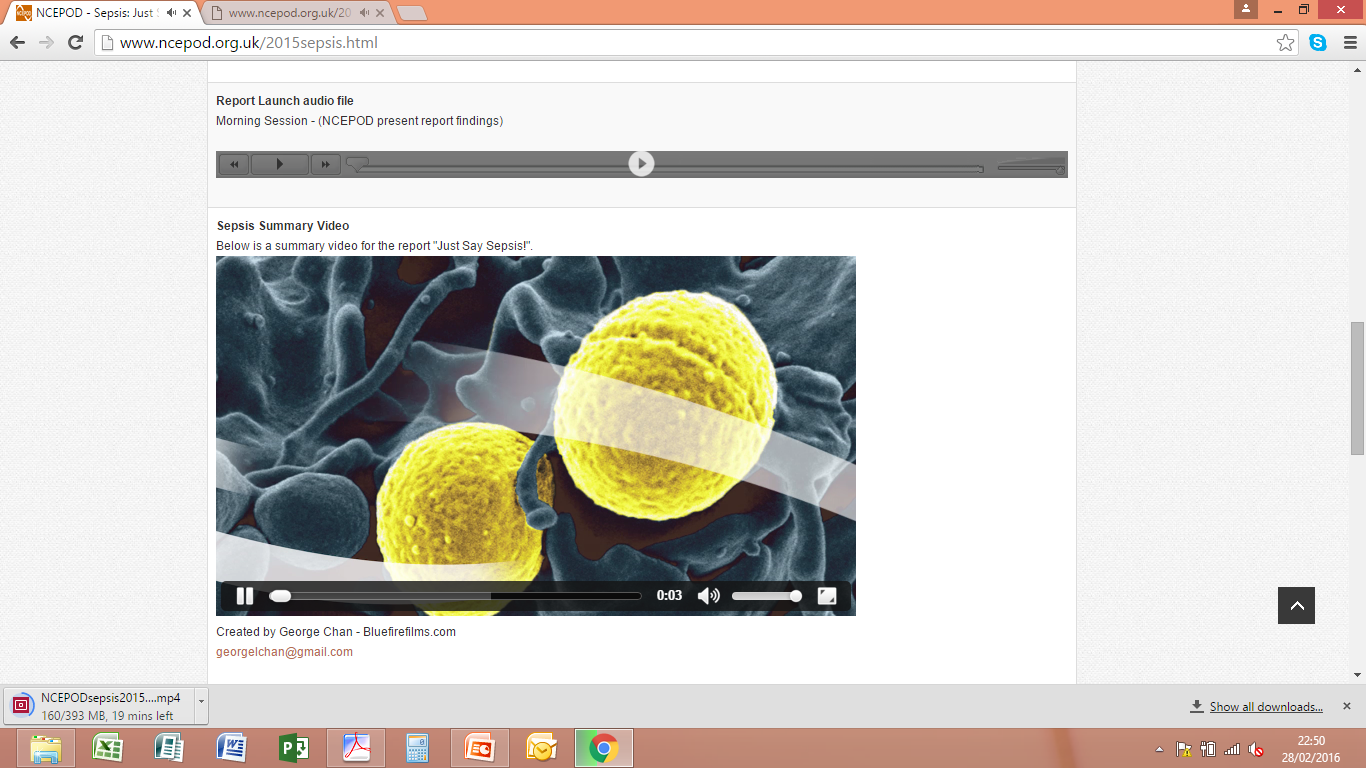 My top 10ish tips
Put the most important messages first
Introduce the report and list any references used
Summarise the method
Include participation
Include all key findings
Include all the recommendations
My top 10ish tips
Provide a summary of the report
Keep key data in the same order as chapters in the full report
Only include content from in the main report - CTRL C + V
Keep style and artwork consistent
Write it last 
Don’t forget to make changes that are made to the full report
Thank you
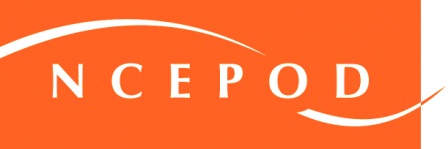